Муниципальное бюджетное образовательное учреждение 
 «Средняя общеобразовательная школа № 26»
Петропавловск-Камчатского городского округа
Конспект логопедического занятия для обучающихся 2 - 4 класса( II этап коррекционной работы)Тема: «Суффиксальное образование имен существительных»
Подготовила:
Светлана Анатольевна Молчан
учитель-логопед I категории
2014 г.
Друдл (головоломка )Что это такое? Как это можно описать?
Расшифруйте ребусы
100рожак3са100матологи100рик 100ляр
Сторож
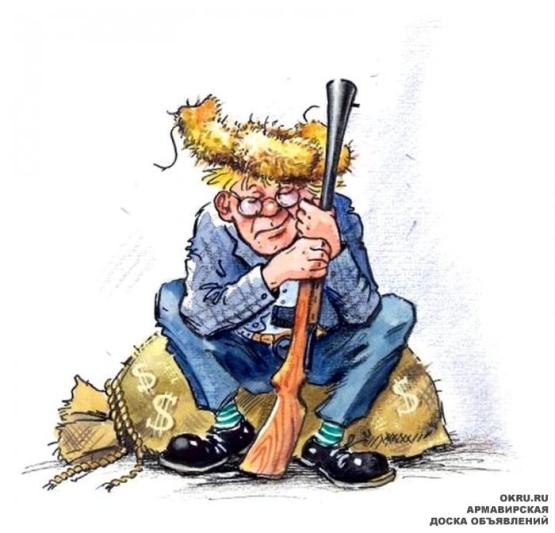 Актриса
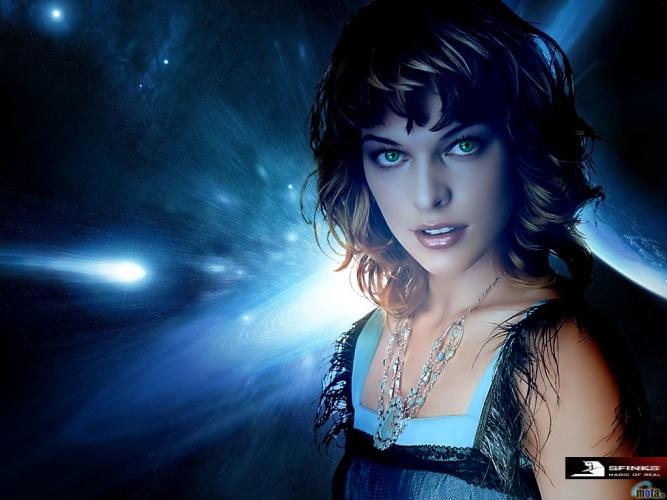 Стоматолог
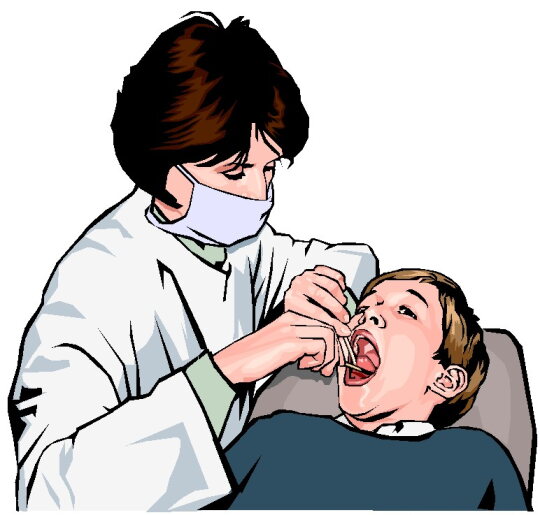 Историк
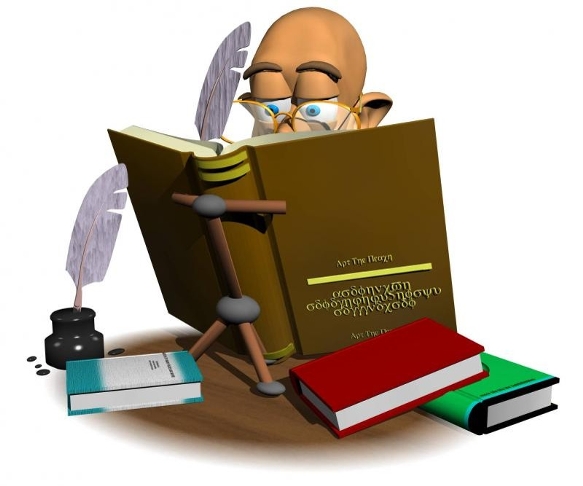 Столяр
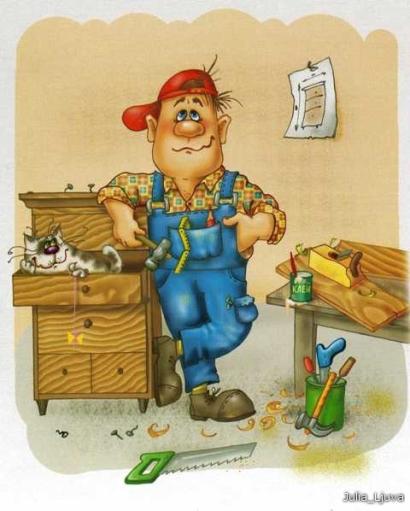 Задание «ПУТАНИЦА»
Расставьте суффиксы по своим местам.
БАРАБАНИСТ
АПТЕКЩИК
ЛЁТАРЬ
ШАХМАТЧИК
Барабан
щик
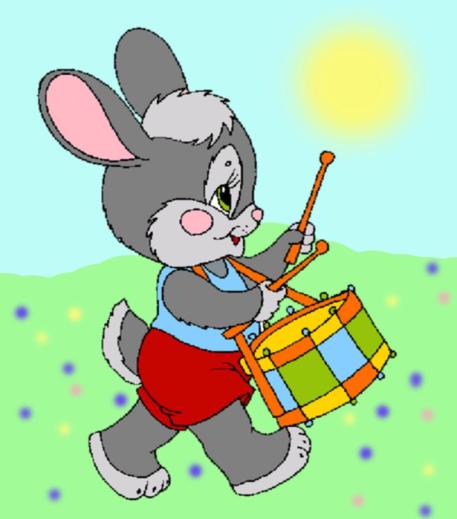 арь
Аптек
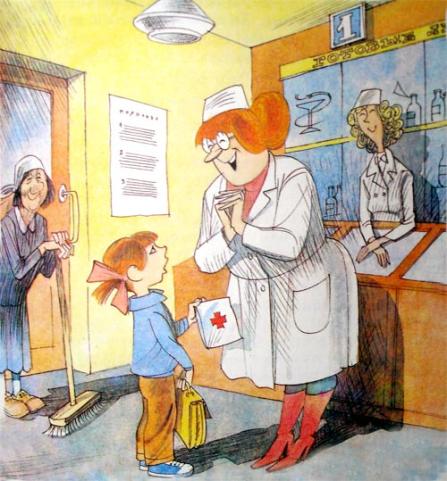 чик
Лёт
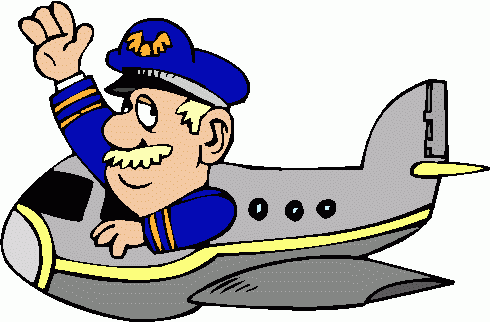 Шахмат
ист
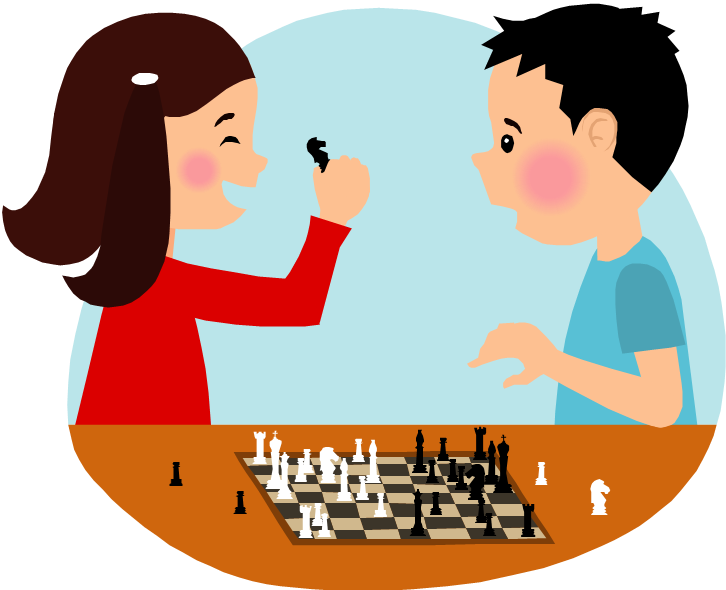 Найди ошибку
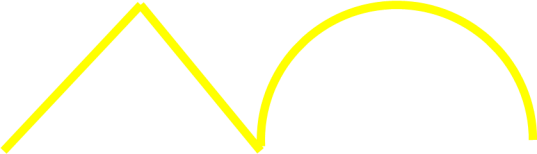 «Шифровальщики»
ист
лёт
чик
арь
Звон
связ
пек
стеколь
щик
арь
щик
развед
чик
носиль
арь
пах
арь
кос
пиан
ист
журнал
ист
библиотек
арь
Составь слова
щик
камен
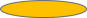 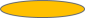 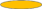 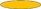 барабан
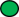 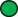 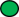 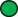 щик
стеколь
щик
щик
бетон
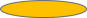 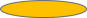 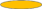 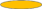 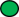 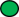 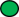 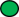 лёт
груз
чик
чик
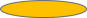 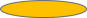 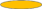 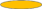 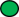 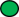 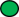 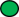 развед
чик
чик
обход
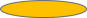 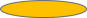 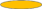 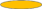 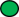 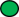 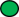 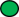 «Четвертый лишний»
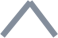 Лекарь  пекарь
учитель
секретарь
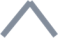 Строитель
каменщик  бетонщик  крановщик
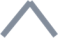 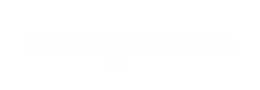 Разведчик  грузчик
лётчик
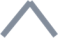 водитель
Журналист футболист
программист
Составь словосочетания
Запиши по памяти
Составь предложение
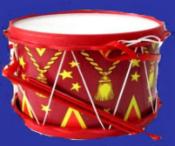 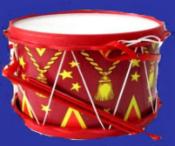 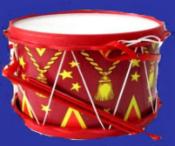 щик
ит
в
.
Составь предложения по схеме
.
щик
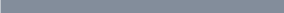 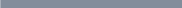 .
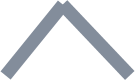 ист
на
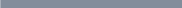 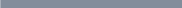 .
тель
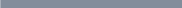 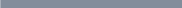 Прочитай предложения. С помощью дежурных суффиксов образуй слова в скобках.
Профессии.
У всех разные профессии. На экскаваторе работает (экскаватор…). Укладывает кирпичи и камни (камен…). Бетон заливает (бетон…). В школе учит детей (учи…). Груз разгружает (груз…). Машину водит (води…). В аптеке продает лекарства (аптек…). В пекарне трудится (пек…). Статьи для журналов и газет пишет (журнал…). Все профессии нужны! Все профессии важны!
Проверь себя
Профессии.
У всех разные профессии. На экскаваторе работает экскаватор         Укладывает кирпичи и камни 
камен        Бетон заливает бетон        В школе учит детей учи       Груз разгружает груз      Машину водит води          В аптеке продает лекарства 
аптек       В пекарне трудится пек     Статьи для журналов и газет пишет журнал       
 Все профессии нужны!  Все профессии важны!
щик.
щик.
щик.
тель.
чик.
тель.
арь.
арь.
ист.
РВМЕФОБНЛКЖОТЕДСХЦЯПЫ!
!
Ы
Д
М
Л
Ц
О
О
Список используемой литературы
1.  Ефименкова Л.Н. Коррекция устной и письменной речи учащихся начальных классов. Владос, 2003.
2. Ястребова А.В. Коррекция недостатков речи у учащихся общеобразовательных школ. М., Аркти, 1997.
3. Яструбинская Е.А. перспективное планирование коррекционной работы второго года обучения детей с общим недоразвитием речи (2 класс). «Логопедия» №3(5), 2004.
4.Система работы по коррекции речи у детей с ЗПР. сост. И.В.Скворцова. СПб, 1997.

5. 100 логопедических игр. СПб., М., 2003.
Интернет-ресурсыhttpimages.yandex.ruyandsearchsource=wiz&fp=3&uinfo=ww-1263-wh-939-fw-1038-fh-598-pd-1&p=3&text=%D1%81%D1%82%D0%BE%D1%80%D0%BE%D0%B6%20%D1%84%D0%BE%D1%82%D0%BE&noreask=1&pos=97&rpt=simage&lr=78&img_url=http%3A%2F%2Fs.4pda.to%2Fforum%2Fuploads%2Fav-1568041-11660637.jpg сторож http://images.yandex.ru/yandsearch?p=2&text=%D0%B0%D0%BA%D1%82%D1%80%D0%B8%D1%81%D0%B0%20%D0%BA%D0%B0%D1%80%D1%82%D0%B8%D0%BD%D0%BA%D0%B0&fp=2&pos=68&uinfo=ww-1263-wh-939-fw-1038-fh-598-pd-1&rpt=simage&img_url=http%3A%2F%2Fcs9432.vk.me%2Fu55555633%2Fa_a270e2a5.jpg актриса http://images.yandex.ru/yandsearch?text=%D0%B1%D0%B0%D1%80%D0%B0%D0%B1%D0%B0%D0%BD%D1%89%D0%B8%D0%BA%20%D0%BA%D0%B0%D1%80%D1%82%D0%B8%D0%BD%D0%BA%D0%B0%20%D0%B4%D0%BB%D1%8F%20%D0%B4%D0%B5%D1%82%D0%B5%D0%B9&fp=0&pos=23&uinfo=ww-1263-wh-939-fw-1038-fh-598-pd-1&rpt=simage&img_url=http%3A%2F%2Fskazoshnik.ru%2Fwp-content%2Fuploads%2F2009%2F04%2Fbaraban.jpg заяц -барабанщик http://images.yandex.ru/yandsearch?text=%D0%B8%D1%81%D1%82%D0%BE%D1%80%D0%B8%D0%BA%20%D0%BA%D0%B0%D1%80%D1%82%D0%B8%D0%BD%D0%BA%D0%B0%20%D0%B4%D0%BB%D1%8F%20%D0%B4%D0%B5%D1%82%D0%B5%D0%B9&fp=0&pos=2&uinfo=ww-1263-wh-939-fw-1038-fh-598-pd-1&rpt=simage&img_url=http%3A%2F%2Fcs9838.vk.me%2Fg34148447%2Fe_38b6acd8.jpg  историкhttp://images.yandex.ru/yandsearch?p=1&text=%D0%B0%D0%BF%D1%82%D0%B5%D0%BA%D0%B0%D1%80%D1%8C%20%D0%BA%D0%B0%D1%80%D1%82%D0%B8%D0%BD%D0%BA%D0%B0%20%D0%B4%D0%BB%D1%8F%20%D0%B4%D0%B5%D1%82%D0%B5%D0%B9&fp=1&pos=53&uinfo=ww-1263-wh-939-fw-1038-fh-598-pd-1&rpt=simage&img_url=http%3A%2F%2Flib.rus.ec%2Fi%2F73%2F154973%2Fi_047.jpg аптекарь http://images.yandex.ru/yandsearch?text=%D1%81%D1%82%D0%BE%D0%BB%D1%8F%D1%80%20%D0%BA%D0%B0%D1%80%D1%82%D0%B8%D0%BD%D0%BA%D0%B0%20%D0%B4%D0%BB%D1%8F%20%D0%B4%D0%B5%D1%82%D0%B5%D0%B9&fp=0&pos=1&uinfo=ww-1263-wh-939-fw-1038-fh-598-pd-1&rpt=simage&img_url=http%3A%2F%2Fimg1.liveinternet.ru%2Fimages%2Ffoto%2Fc%2F0%2Fapps%2F3%2F346%2F3346539_professii_8.jpg столярhttp://images.yandex.ru/yandsearch?p=4&text=%D1%81%D1%82%D0%BE%D0%BC%D0%B0%D1%82%D0%BE%D0%BB%D0%BE%D0%B3%20%D0%BA%D0%B0%D1%80%D1%82%D0%B8%D0%BD%D0%BA%D0%B0%20%D0%B4%D0%BB%D1%8F%20%D0%B4%D0%B5%D1%82%D0%B5%D0%B9&fp=4&pos=142&uinfo=ww-1263-wh-939-fw-1038-fh-598-pd-1&rpt=simage&img_url=http%3A%2F%2Fcitramonchik.narod.ru%2Fdantist%2Fimg%2FNikolay_Krutikov_-_Polniy_parodontoz.jpg стоматологhttp://images.yandex.ru/yandsearch?p=2&text=%D1%88%D0%B0%D1%85%D0%BC%D0%B0%D1%82%D0%B8%D1%81%D1%82%20%D0%BA%D0%B0%D1%80%D1%82%D0%B8%D0%BD%D0%BA%D0%B0%20%D0%B4%D0%BB%D1%8F%20%D0%B4%D0%B5%D1%82%D0%B5%D0%B9&fp=2&pos=64&uinfo=ww-1263-wh-939-fw-1038-fh-598-pd-1&rpt=simage&img_url=http%3A%2F%2Fwww.solnet.ee%2Fparents%2Fpic%2Fsk%2Fportfolio2%2Fzv22b.jpg шахматистhttp://images.yandex.ru/yandsearch?p=1&text=%D0%B1%D0%B0%D1%80%D0%B0%D0%B1%D0%B0%D0%BD%20%D0%BA%D0%B0%D1%80%D1%82%D0%B8%D0%BD%D0%BA%D0%B0%20%D0%B4%D0%BB%D1%8F%20%D0%B4%D0%B5%D1%82%D0%B5%D0%B9&fp=1&pos=37&uinfo=ww-1263-wh-939-fw-1038-fh-598-pd-1&rpt=simage&img_url=http%3A%2F%2Fwww.bookin.org.ru%2Fbook%2F2044846.jpgбарабан